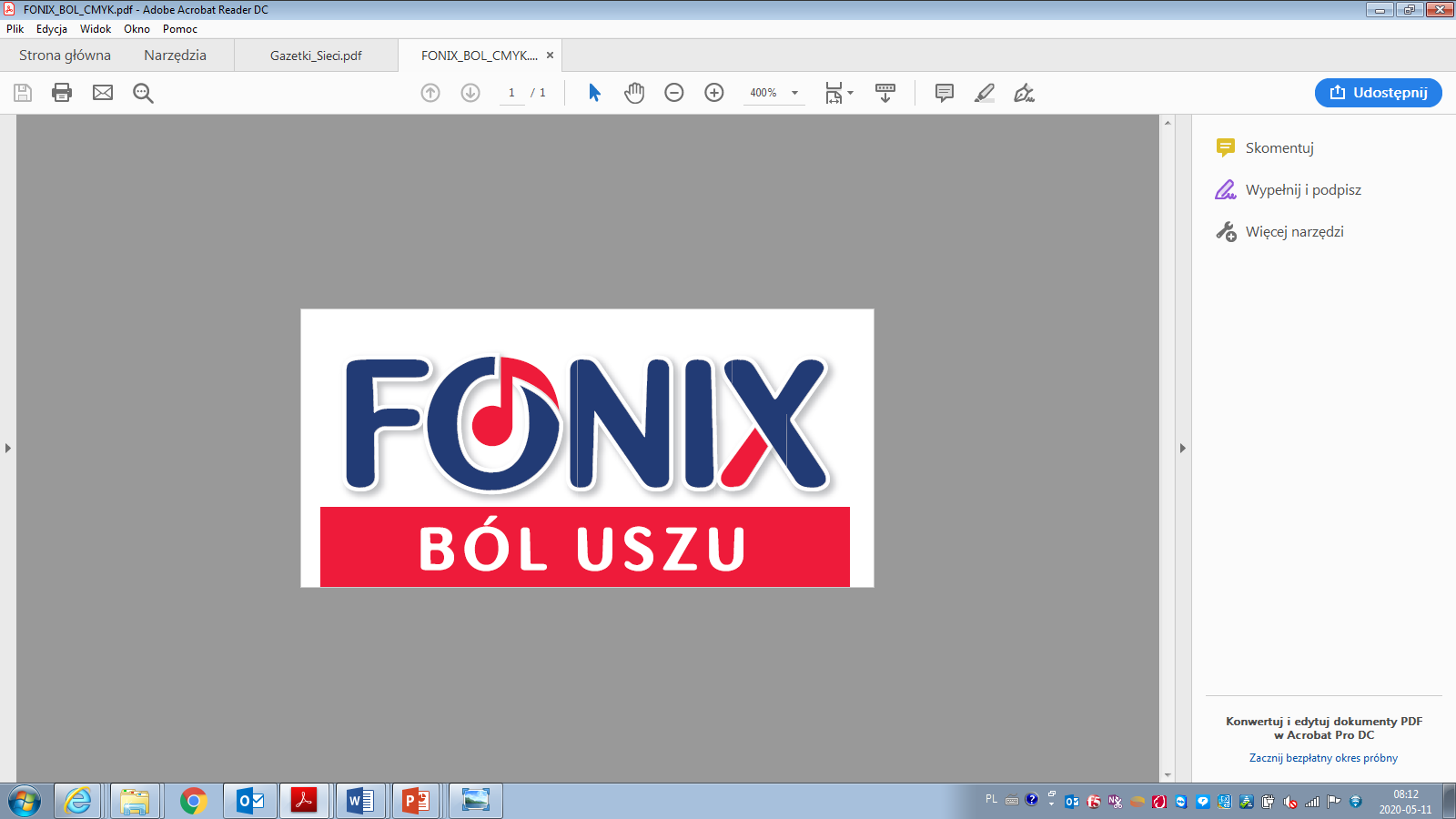 działanie
kompleksowe
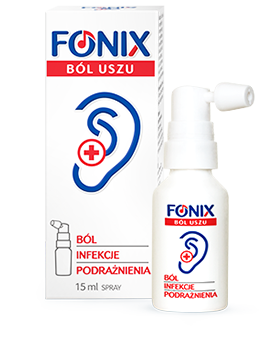 FONIX BÓL USZU PIERWSZA POMOC W WALCE Z BÓLEM I INFEKCJĄ USZU 




FONIX BÓL USZU to skuteczne rozwiązanie na ból, infekcje, podrażnienie. Wyrób medyczny FONIX BÓL USZU to połączenie  9 składników działających kompleksowo. Łagodzi ból, podrażnienie i może zapobiec rozwojowi infekcji ucha zewnętrznego. FONIX BÓL USZU może być już  stosowany u dzieci powyżej 3 roku życia i dorosłych. 
Bezpieczny i skuteczny 
Łatwy w użyciu – wygodna forma spray’u
Nie zawiera substancji konserwujących
WYRÓB MEDYCZNY
FON/016/10-2021